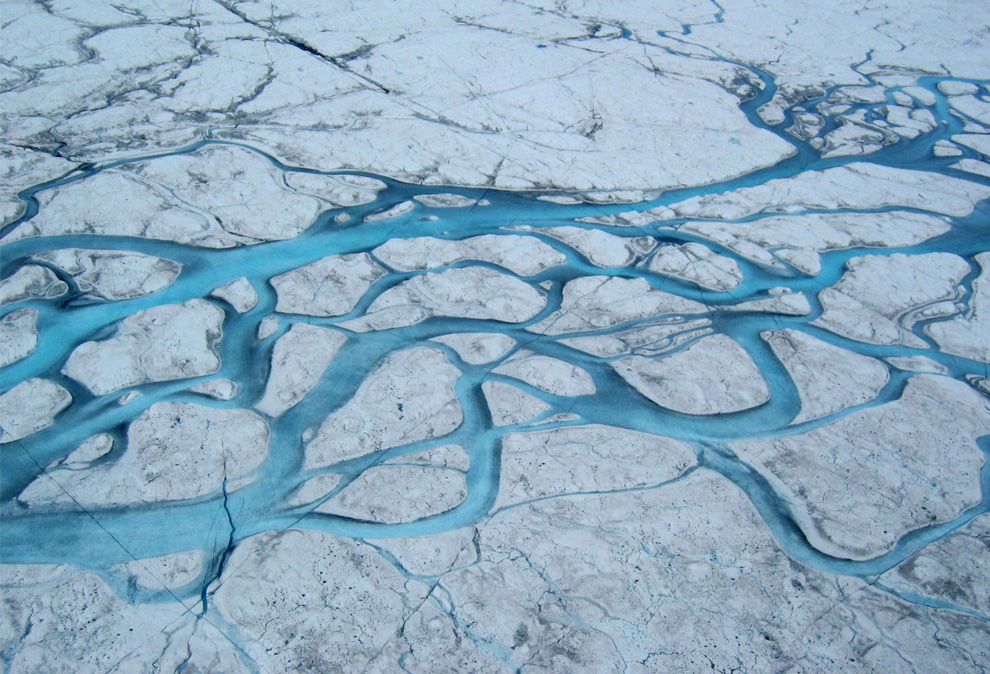 Прогноз соціально-економічного розвитку світу за умови абсолютного танення постійного льодовикового покриву Землі
Відділення: науки про Землю
Секція: географія та ландшафтознавство
Науковий керівник: Постільна Алла Петрівна 
Вчитель географії та основ економіки ХЗОШ №118
Виконав: Самошко Павло 
Учень 11 класу ХЗОШ №118
Мета роботи
Виявити причини та наслідки можливого танення постійного льодовикового покриву Землі;
Спрогнозувати його вплив на соціально-економічний розвиток суспільства та його складові;
Розробити стратегію попередження     та мінімізації наслідків танення льодовиків.
Передумови танення
Сонячні та планетарні цикли
Взаємодія циклів визначає довгострокові зміни кліматичного режиму Землі
Гляціали та інтергляціали
Графік зміни середньорічної температури Землі
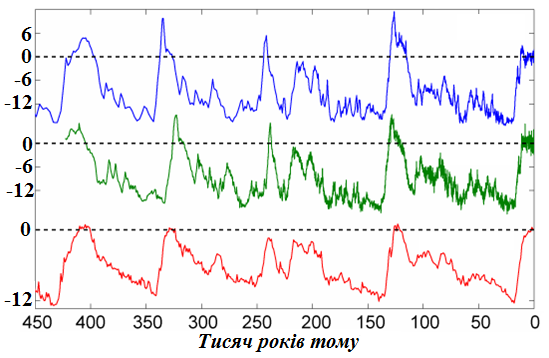 Підняття рівня води складатиме близько 63 метрів
Підняття рівня води
Карта територій, які будуть затоплені
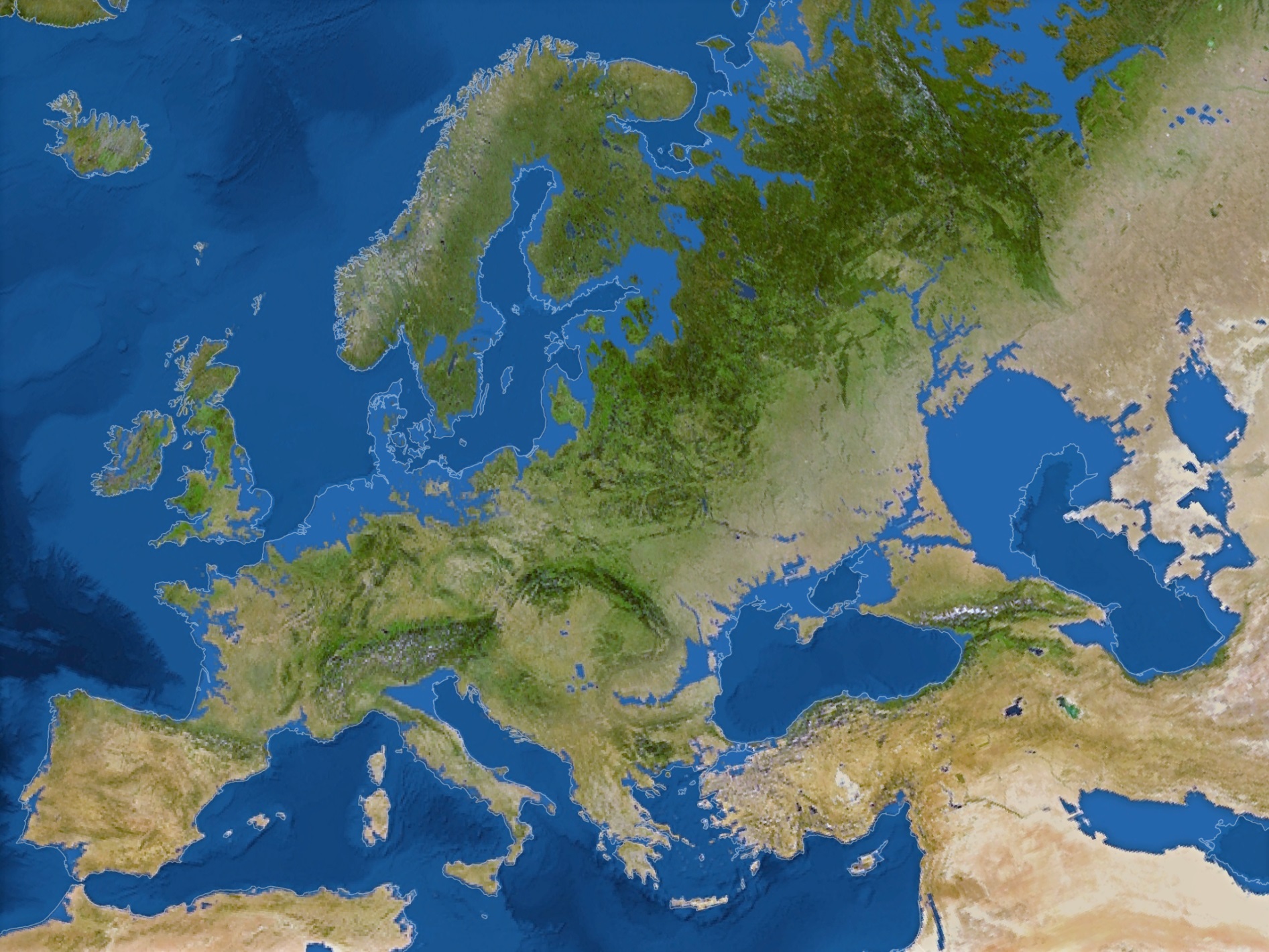 Площа територій, що будуть затоплені
Кліматичні зміни
Карта кліматичних поясів Землі
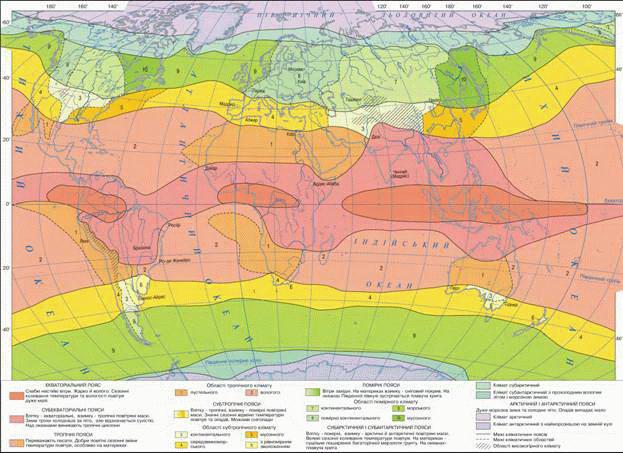 Вплив на сільське господарство
Сумарна площа 51 млн. га
Сумарна площа 23 млн. га
Напрямки розвитку сільського господарства
Селекція нових видів рослин;
Делокалізація сільськогосподарських угідь;
Розробка нових технологій меліорації та культивації;
Вплив на добувну промисловість
Корисні копалини Антарктиди
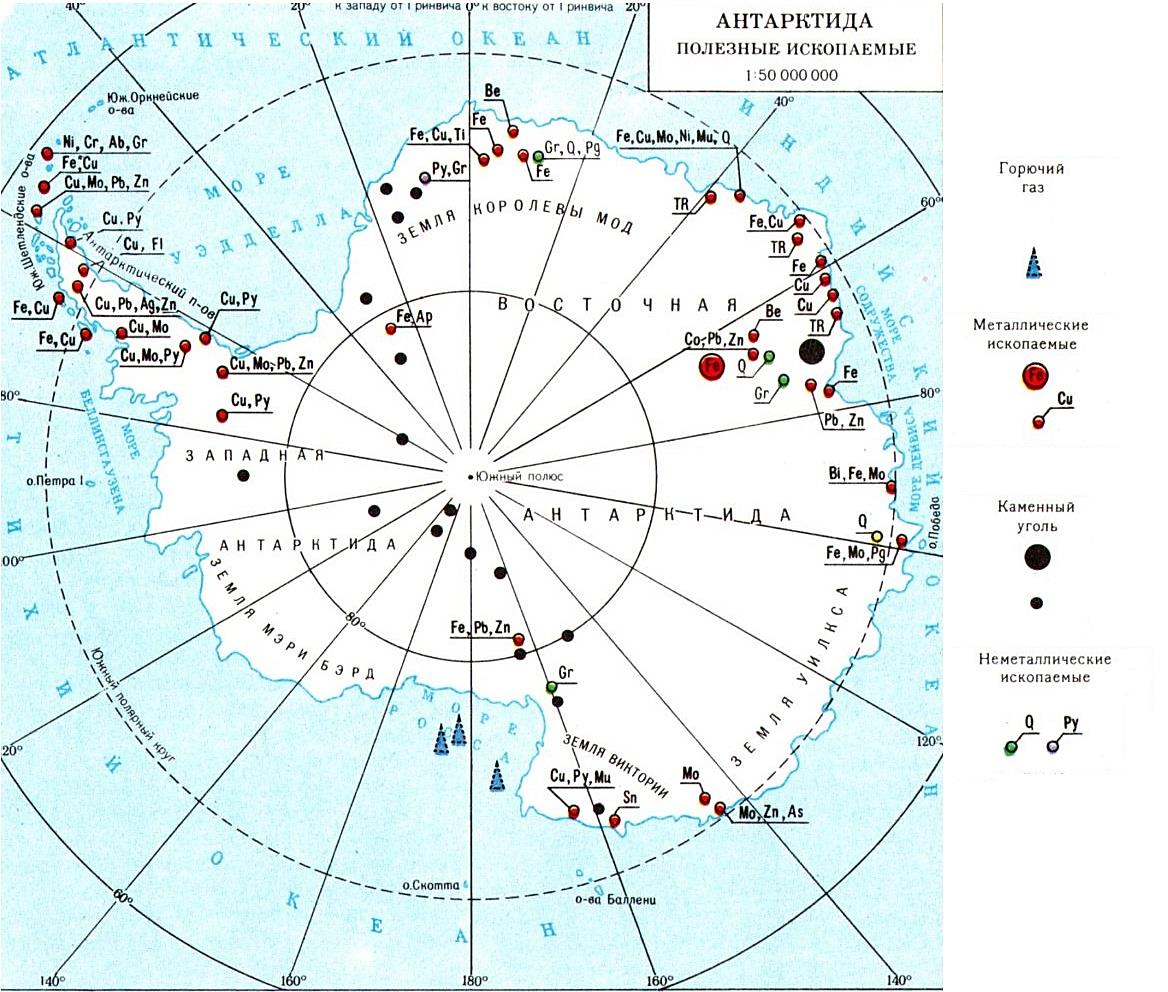 Можливі зміни у промисловому секторі
Транспортування промислових потужностей, що розташовані у ймовірній зоні затоплення
Розробка технологій експлуатації затоплених родовищ
Пошук методів експлуатації антарктичних родовищ корисних копалин
Елементи наземного сполучення Китаю та США у зоні затоплення
Вплив на інфраструктуру
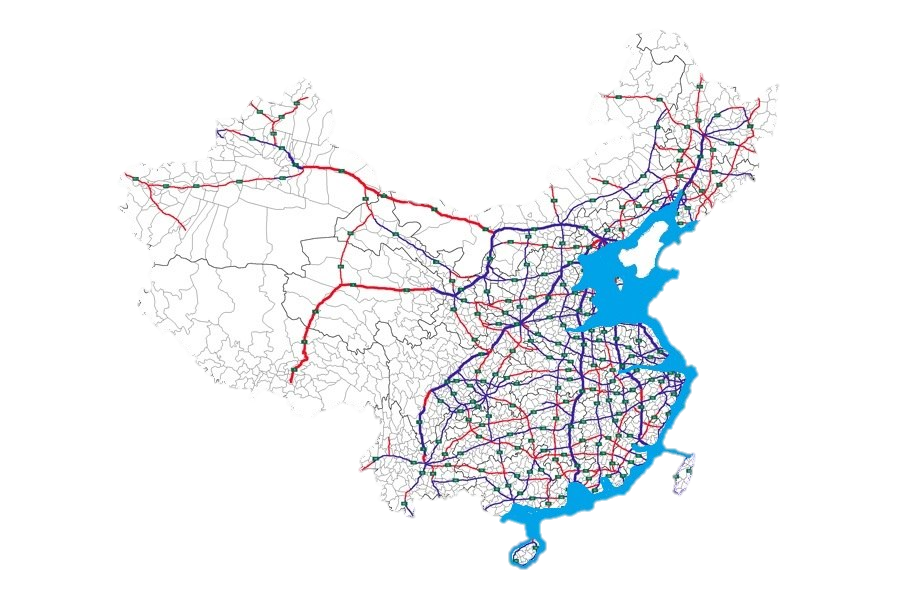 Карта морського транспорту світу
Вплив на морський транспорт
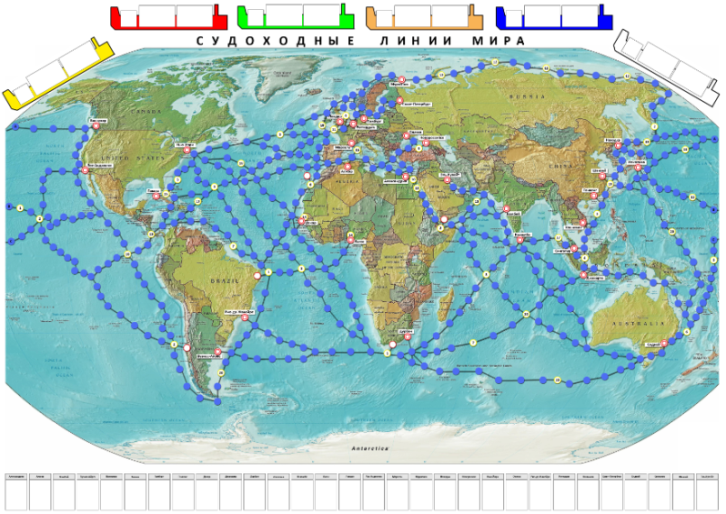 Північний морський шлях
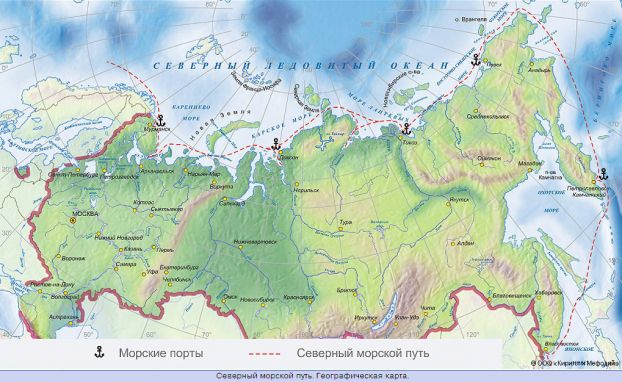 Густота населення світу
Демографічні зміни
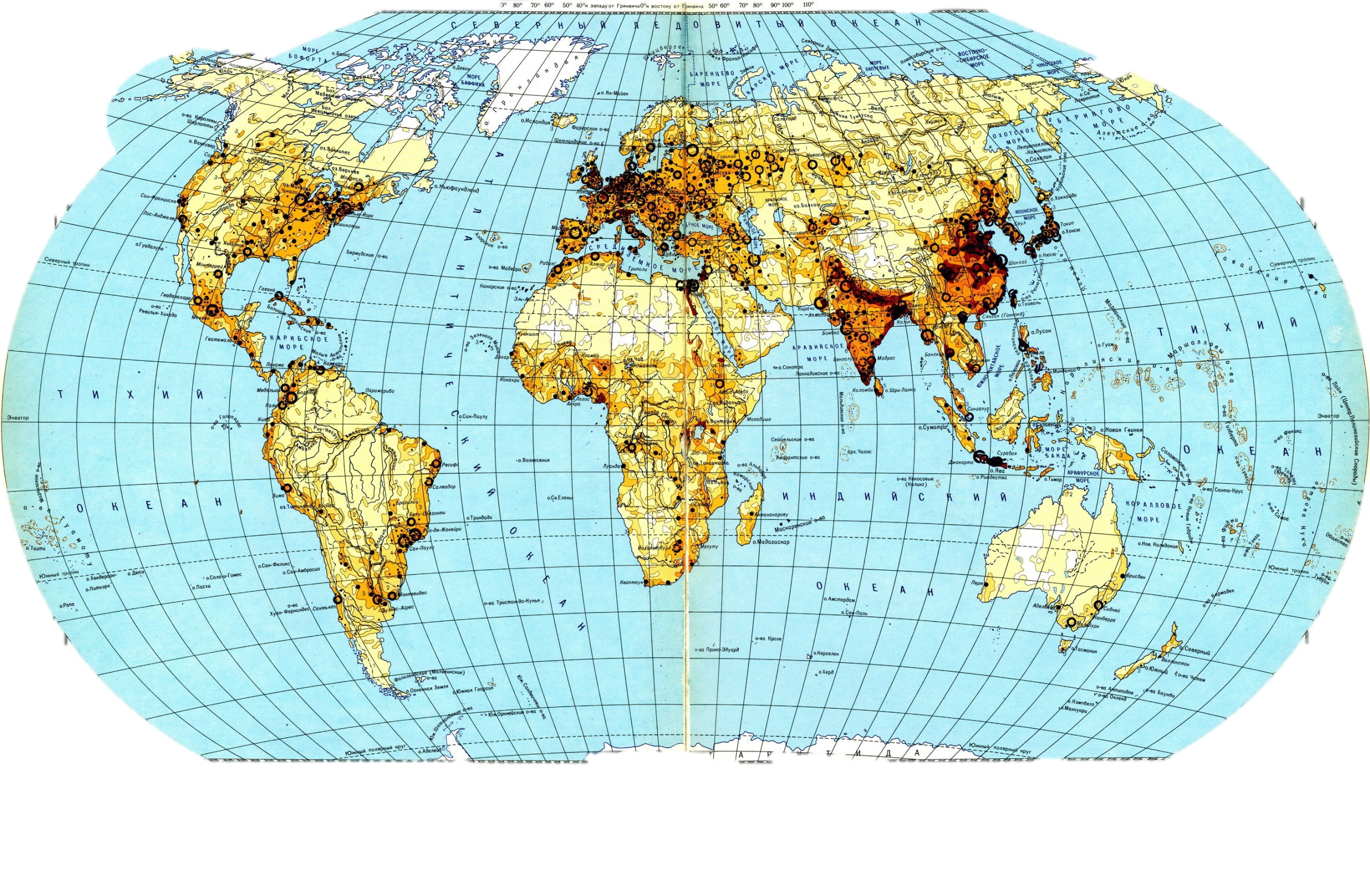 Найбільші міста, які будуть затоплені
Напрямки розвитку демографічного стану
Масове переселення населення у незатоплені території
Збільшення загальної густоти населення
Збільшення попиту на робочі місця
Зниження рівня життя населення, через майнові втрати
Стратегія мінімізації та попередження впливу танення льодовиків
Зменшення антропогенного впливу на клімат
Будівництво захисних споруд
Підтримка стану населення
Мобілізація промислових потужностей
Фінансування та проведення кліматологічних досліджень
Висновки
Антропогенна діяльність не є основною причиною глобального потепління
Після танення льодовикового покриву рівень Світового океану підніметься на 63 метри та зміниться клімат
Висновки
3. Вплив танення льодовиків:
     - Затоплення с/г угідь;
     - Транслокація с/г угідь;
     - Затоплення родовищ КК;
     - Мобілізація та переміщення
       промислових потужностей;
     - Пошкодження інфраструктури;
     - Зміна стану населення Землі.
4. Була розроблена стратегія мінімізації впливу танення льодовикового покриву
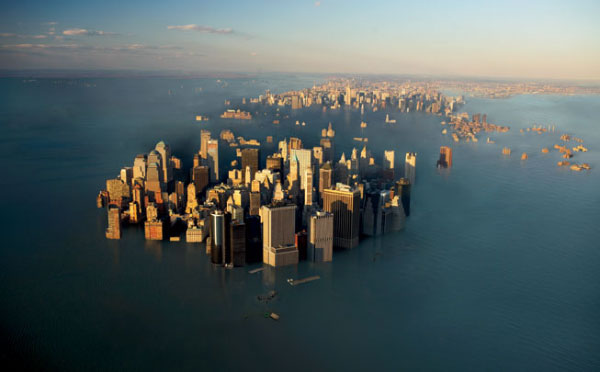 Дякую за увагу!!!